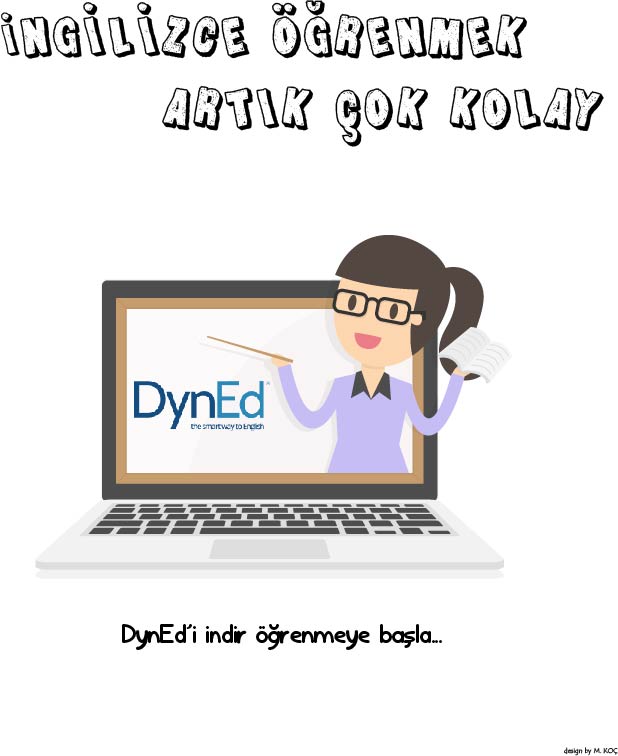 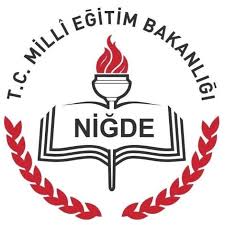 NİĞDE İL MİLLİ EĞİTİM MÜDÜRLÜĞÜ
DYNED DİL EĞİTİM SİSTEMİ BİLGİLENDİRME SEMİNERİ
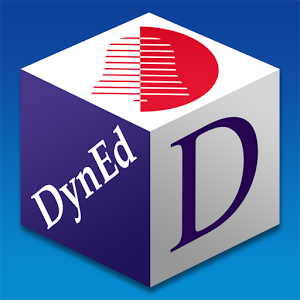 DynEd; Dynamic ve Education (Dinamik ve Eğitim) kelimelerinin bir araya getirilerek yazılmasından oluşmakta ve Dinamik Eğitim anlamına gelmektedir.
Öğretmenlerin Yabancı Dil eğitimini daha aktif hale getirebilmek için zaman zaman düşündükleri ve ah keşke şunu da şöyle yapabilseydik diye düşündükleri yeniliklerin hepsi bu programın içerisinde mevcuttur.
Bu program en büyük özelliği Görsel ve İşitsel olmasıdır.
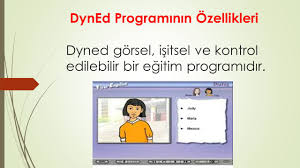 Klasik sınıf içi eğitim ile Bilgisayar Destekli Yabancı Dil Eğitimini karşılaştırdığımız zaman, her öğrencinin karşı karşıya kaldığı bireysel eğitim süreci bilgisayar destekli eğitim ile çok üst seviyelere çıkar.
DynEd Dil Eğitim Sisteminin en önemli özelliklerinden birisi de öğrenciyi sürekli aktif halde bulunmaya zorlamasıdır. Bunu yaparken öğrencinin seviyesini sürekli kontrol eder, iletişimseldir (Interactive) ve öğrencinin doğruyu kendi mantığıyla bulmasına yardımcı olur.
Öğrencinin bilgisayarı başında kaldığı süre içinde yaptığı her davranış; sistem tarafından kayda alınarak öğretmenleri tarafından öğrencinin değerlendirmesinde yardımcı olur.
Öğrencinin herhangi bir soruya yanlış bir cevap vermesi durumunda öğrenciye cevabın yanlış olduğuyla ilgili görsel, işitsel yada yazılı bir komutla cevabını yenilemesi istenir.
Eğer öğrenci hatasında ısrar ederse program öğrenciye «bugün bu kadar yeter» der ve öğrencinin başka bir programa devam etmesini ister.
Ayrıca öğrencinin cevaplandırdıklarında doğruluk ve yanlışlık oranına göre soru zorluk seviyesini ayarlar ve öğrencinin moralinin bozulmasına yol açacak bir duruma getirmez.
DynEd aynı zamanda eğlencelidir çünkü her zaman farklı sorular, durumlarla ve karakterlerle karşılaşılır.
DynEd, hemen hemen bütün yabancı dil öğrencilerinin büyük sorunu durumundaki aksan, diksiyon ve tonlama ile ilgili problemlerini de çözmeye yönelik donatılara sahiptir.
Programa başlanmadan önce, programa katılan kullanıcılar için bilgisayar üzerinden seviye tespiti yapılmakta ve her kullanıcının hangi programdan başlaması gerektiği belirlenmektedir.
BU PROJENİN AMACI; 4.-12. sınıf kademesinde Türkiye genelinde okullarda okutulmakta olan İngilizce dersi kapsamında öğrencilerin yabancı dili kullanım seviyesini arttırmaya yöneliktir.
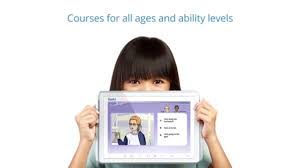 2008-2009 Eğitim Öğretim yılından itibaren tüm resmi ilköğretim kurumlarının 4,5,6,7 ve 8’inci sınıflarında uygulanan DynEd İngilizce Dil Eğitim Sistemi; 2014 -2015 Eğitim Öğretim yılından itibaren lise 9,10,11 ve 12’inci sınıf öğrencilerinin de kullanımına sunulmuştur.
15 farklı yazılımdan oluşan DynEd içeriği en geniş İngilizce öğrenme sistemidir. Bu eğitim yazılımlarının 4 tanesi (First English, English For Success, TeacherTraining ve Placement Tests) okullarımızda kullanıma sunulmuştur
DynEd İngilizce Dil Eğitim Sistemi İçerisinde daha önceden çalışan öğretmenlerimiz ve öğrencilerimiz olmuştur.
Peki BUGÜN; DynEd İngilizce Dil Eğitim Sistemi içerisinde ne yenidir! Daha önce Okul sorumluları; sınıfları ve öğrenci kayıtlarını oluştururken şimdi tüm bu iş ve işlemler için kurum yöneticileri de sürece dahil edilmiş ve E-OkulDynEd-EBA sunucuları üzerinden eş zamanlı olarak gerçekleşmesi sağlanmıştır.
Daha önceki «Kur sistemi» yerine İngilizce öğretmenleri öğrencileri seviyelerine ya da Mastery Test puanlarına göre ünite açarlarken, şimdi öğrenciler Placement Test’ e girmeden DynEd içerisinde çalışma gerçekleştiremezler.  Placement Test ile belirlenen düzeye göre (ki bu test dört temel beceriyi kullanarak sistem üzerinde yapılmaktadır) öğrencilerimize çalışabilecekleri üniteler açılacaktır.
English for Success yazılımında var olan 7 üniteye 9 yeni ünite eklenmiştir. 
 Tablet bilgisayarlarda kullanılması için android yazılımı sisteme ilave edilmiştir. 
 Öğretmenlerin kullanımına yönelik «Teacher Training» eklenmiştir.
DynEd NİĞDE İL KOORDİNATÖRLÜĞÜ OLARAK KATILIMINIZA TEŞEKKÜR EDERİZ.
NİĞDE İL MİLLİ EĞİTİM MÜDÜRLÜĞÜ
 
Özlem TAKALAR- DynEd İl Koordinator Yardımcısı 

Tel:03882323272-141